Г.С. Новиков – Даурский. Личность. Культура.
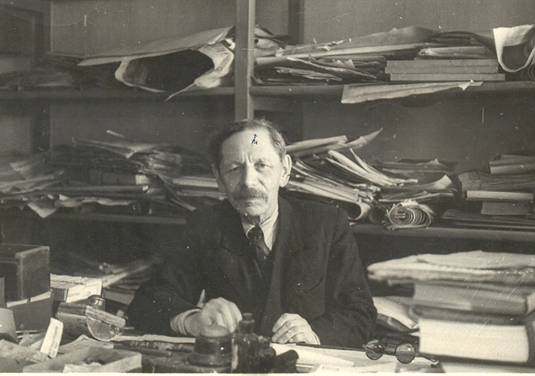 Дом в Нерчинске, где родился и провел детство Новиков
Новиков в юности. Нерчинск, 1898 г.
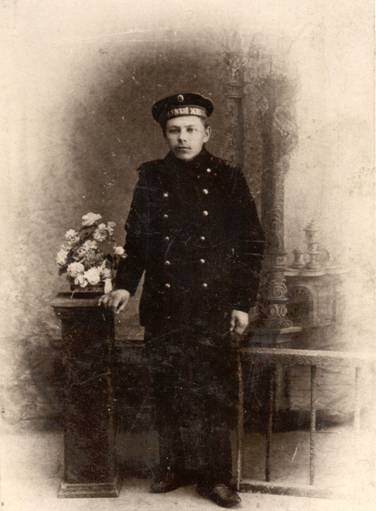 Новиков – матрос 
14-го   Квантунского экипажа.Порт-Артур, 1904 г.
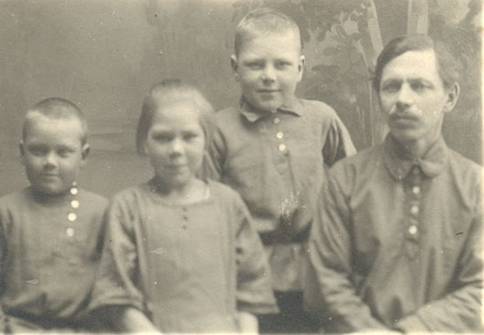 Новиков с дочерью и сыновьями. 1930-е гг.
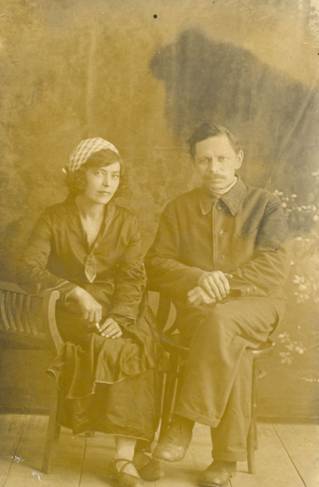 Новиков с женой Варварой Петровной(Секисовой).
 Благовещенск, 1937 г.
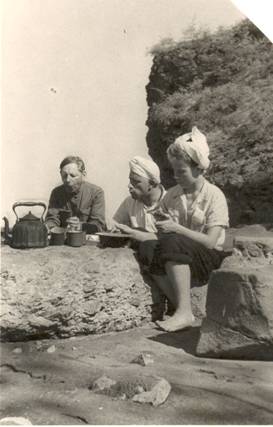 Новиков с помощниками за завтраком на полевых исследованиях Амурской области. 
1950 г.
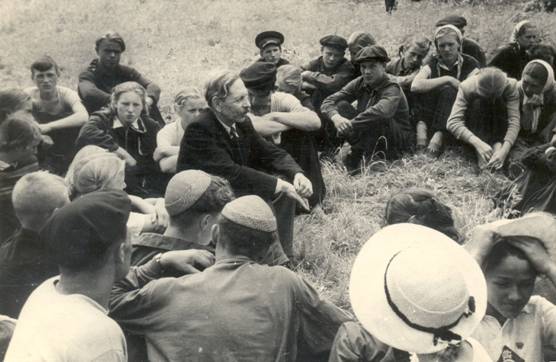 Новиков с участниками 1-го областного слета юных туристов. 
Свободненский район, дер. Бордогон,3 июля 1956 г.
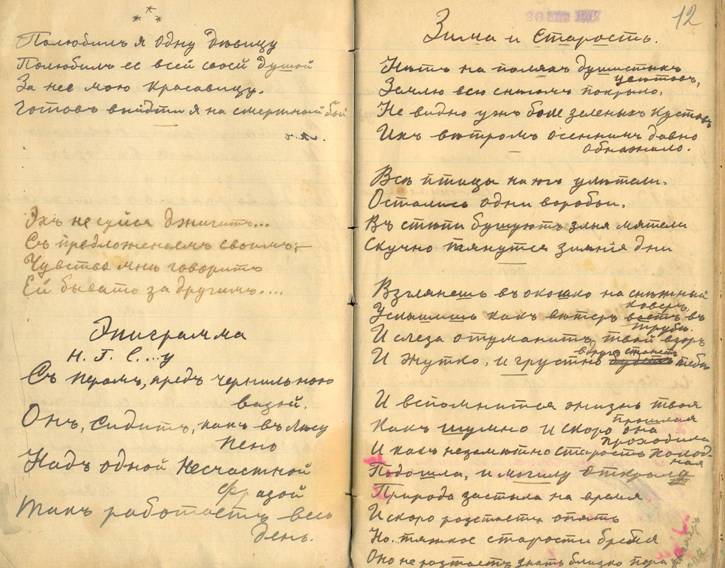 Записи Г.С. Новикова-Даурского
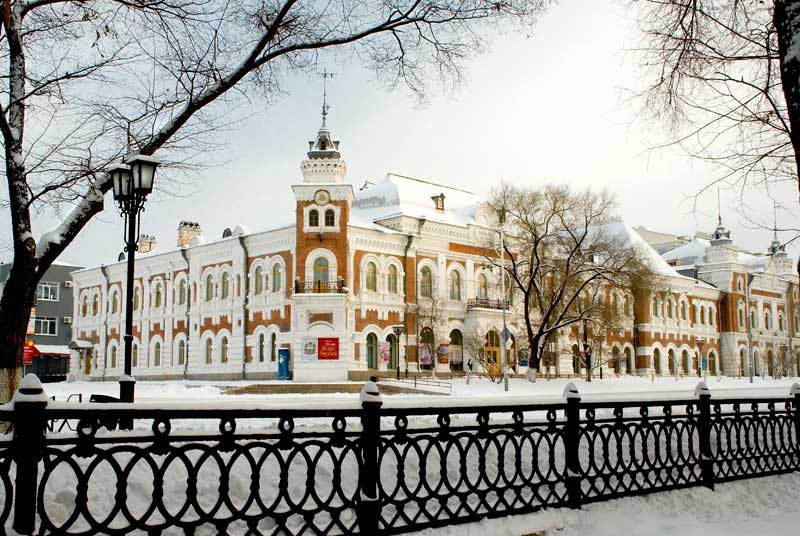 Амурский областной краеведческий музей 
им. Г.С. Новикова-Даурского
ВИКТОРИНА
1. В каком городе родился Г.С. Новиков –Даурский.
2. Как называется художественное творчество широких народных масс, преимущественно устно-поэтическое творчество? 
3. Как называется наука, изучающая по вещественным источникам историческое прошлое человечества.
4. В обороне какой крепости участвовал Г.С. Новиков –Даурский во время воинской службы.
5. Сколько лет исполняется в этом году со дня рождения Г.С. Новикова –Даурского.
6. В каком году Г.С. Новиков –Даурский переезжает в г. Благовещенск
7. До призыва в армию кем работал Г.С. Новиков –Даурский.
8. Кто привил любовь к народному фольклору Г.С. Новикову–Даурскому.
9. Какой музей носит имя Г.С. Новикова –Даурского
10. Сколько лет исполняется Амурскому областному краеведческому музею